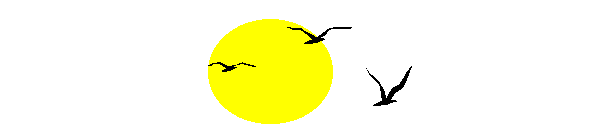 Организация внеурочной деятельности в начальных классах
Разработала
Новикова Г.В,
учитель начальных классов .
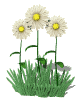 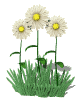 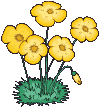 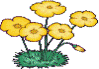 Смоленск
2015г.
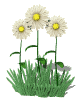 Дети должны жить в мире красоты,     	игры, сказки ,музыки , рисунка, фантазии, творчества.В.А. Сухомлинскuй.
Согласно современным требованиям ФГОС для детей с ОВЗ, внеурочной деятельности отводится огромная роль.
Задача педагога – организовать эту деятельность так, чтобы  каждый воспитанник мог ощутить свою уникальность и востребованность.
Интересно организованная внеурочная деятельность способствует решению всех тех образовательных, коррекционных и воспитательных задач, которые ставят перед собой учитель, школа и общество.
«Театр-экспромт»
-это разыгрывание ролей для зрителей (инсценирование).
Занятия театральной деятельностью укрепляют психическое здоровье, способствуют улучшению социальной адаптации.
Театральное искусство обладает важной особенностью: оно несовместимо с насилием, нажимом, запретом. 
Театр детей – это театр живой 
импровизации.
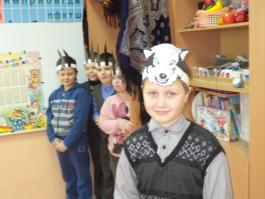 Этапы инсценирования 

подготовительный;
инсценирование;
подведение итогов.
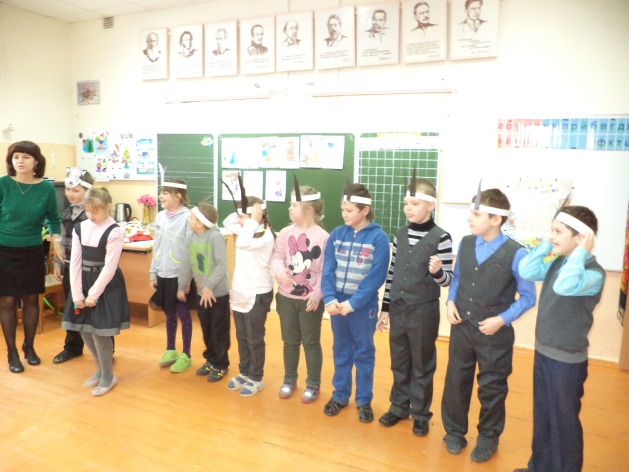 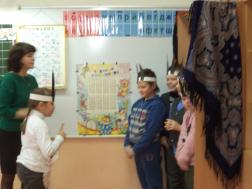 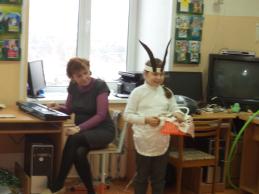 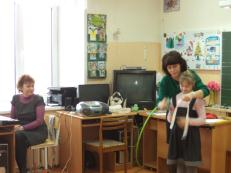 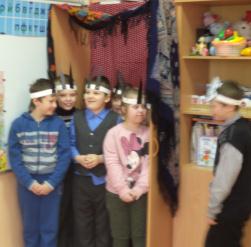 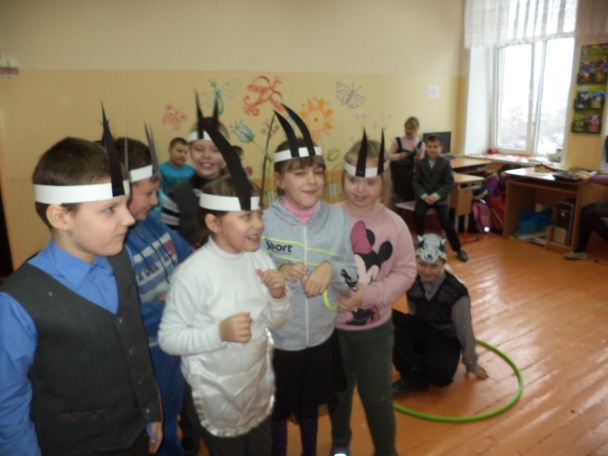 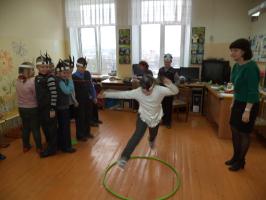 Литература
Аникиева Н.П. «Воспитание игрой», Новосибирск, 1994.
Алянский Ю.Л.» Азбука театра», Л., 1990.
Левин Б.А. «Воспитание творчеством», М., 1997.
Фотоматериала из личного фотоархива учителя Новиковой Г.В.